جمع الكسور المتشابهة
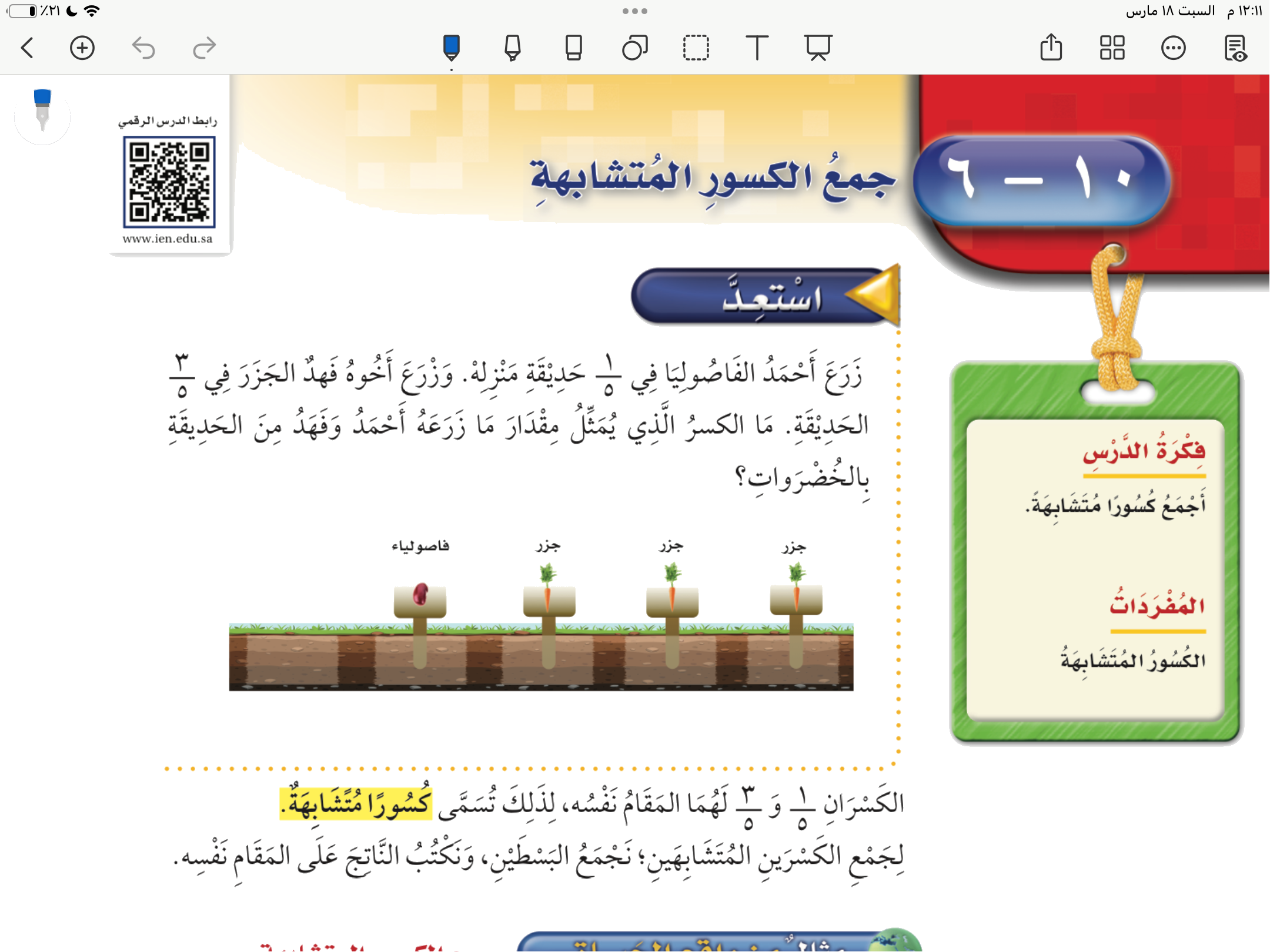 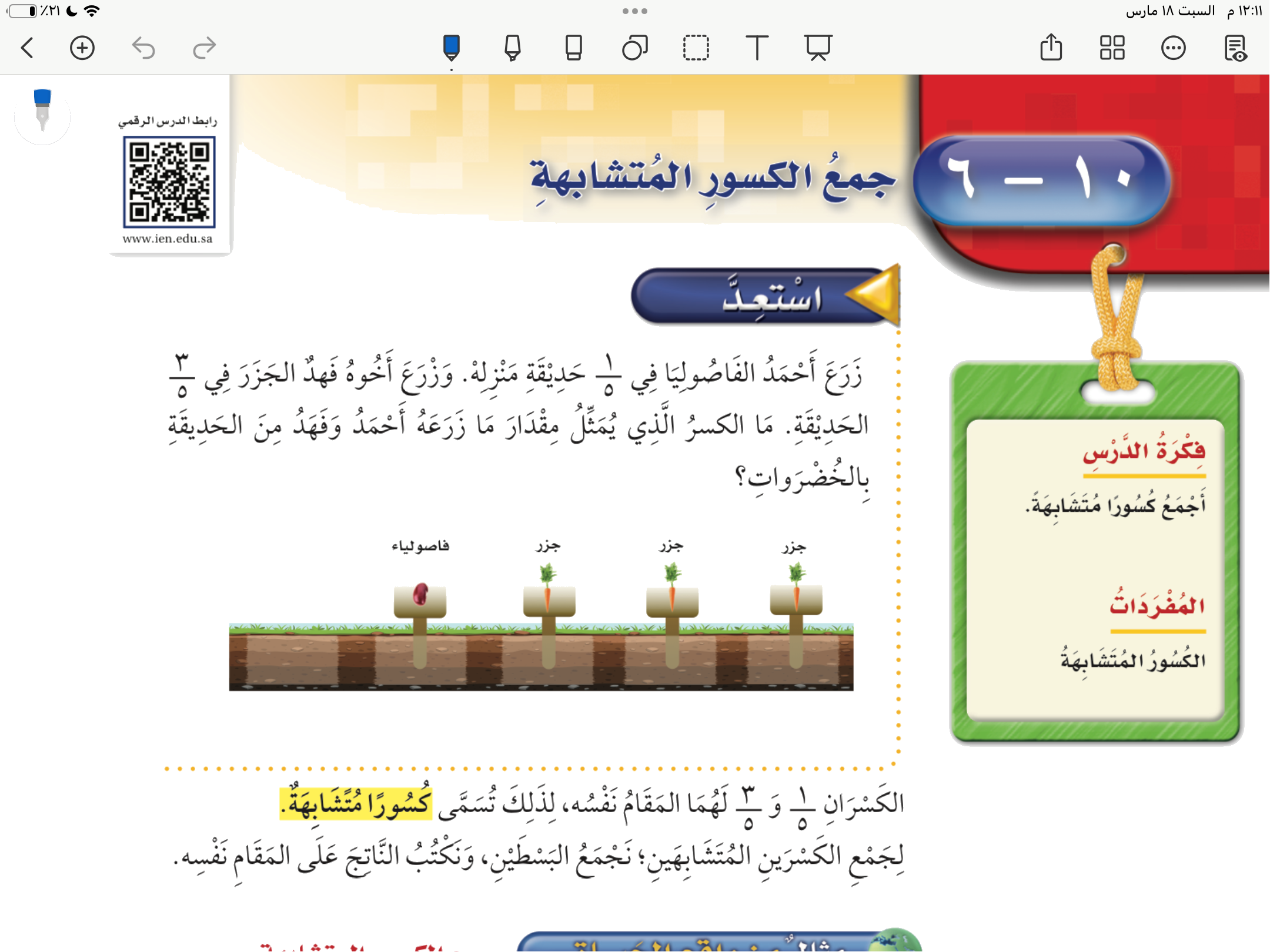 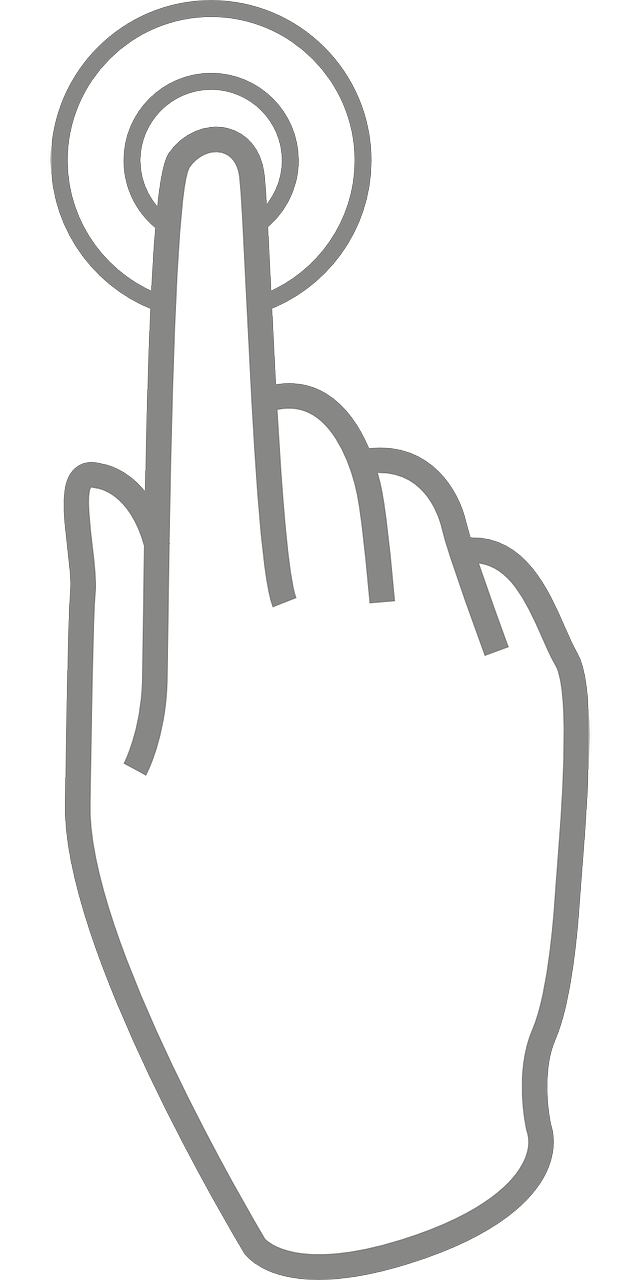 جمع الكسور المتشابهة
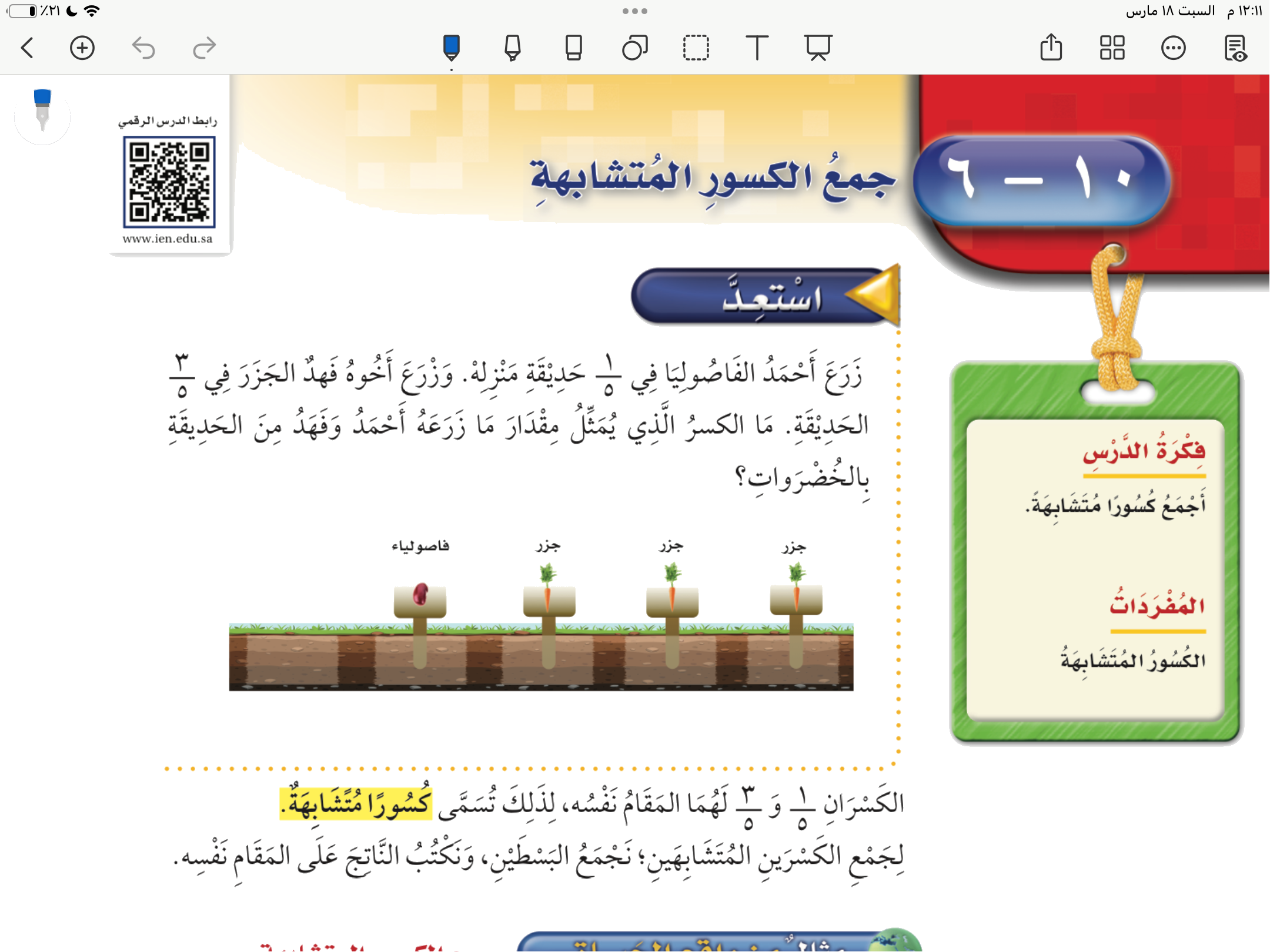 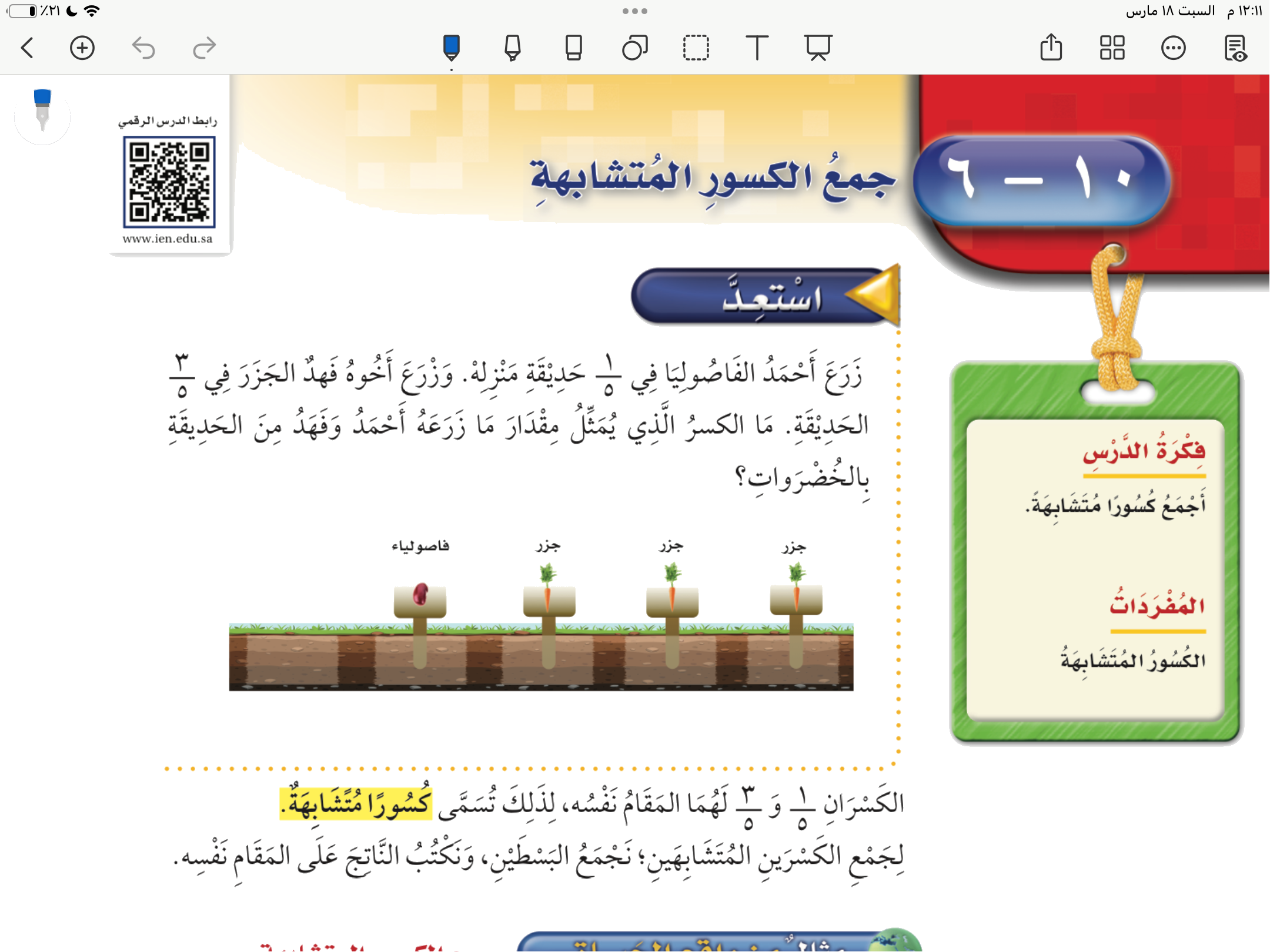 صفحة ٧٦
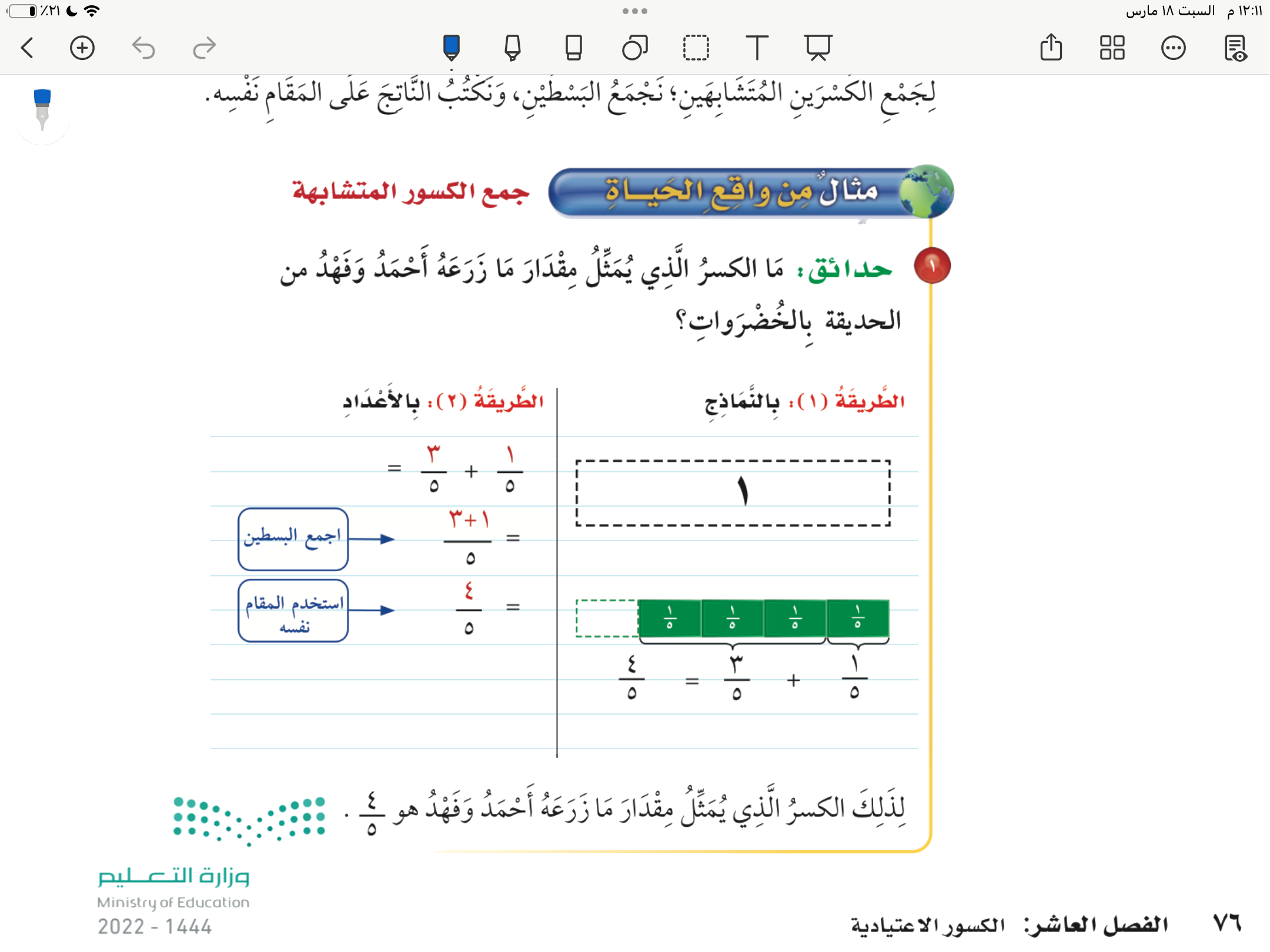 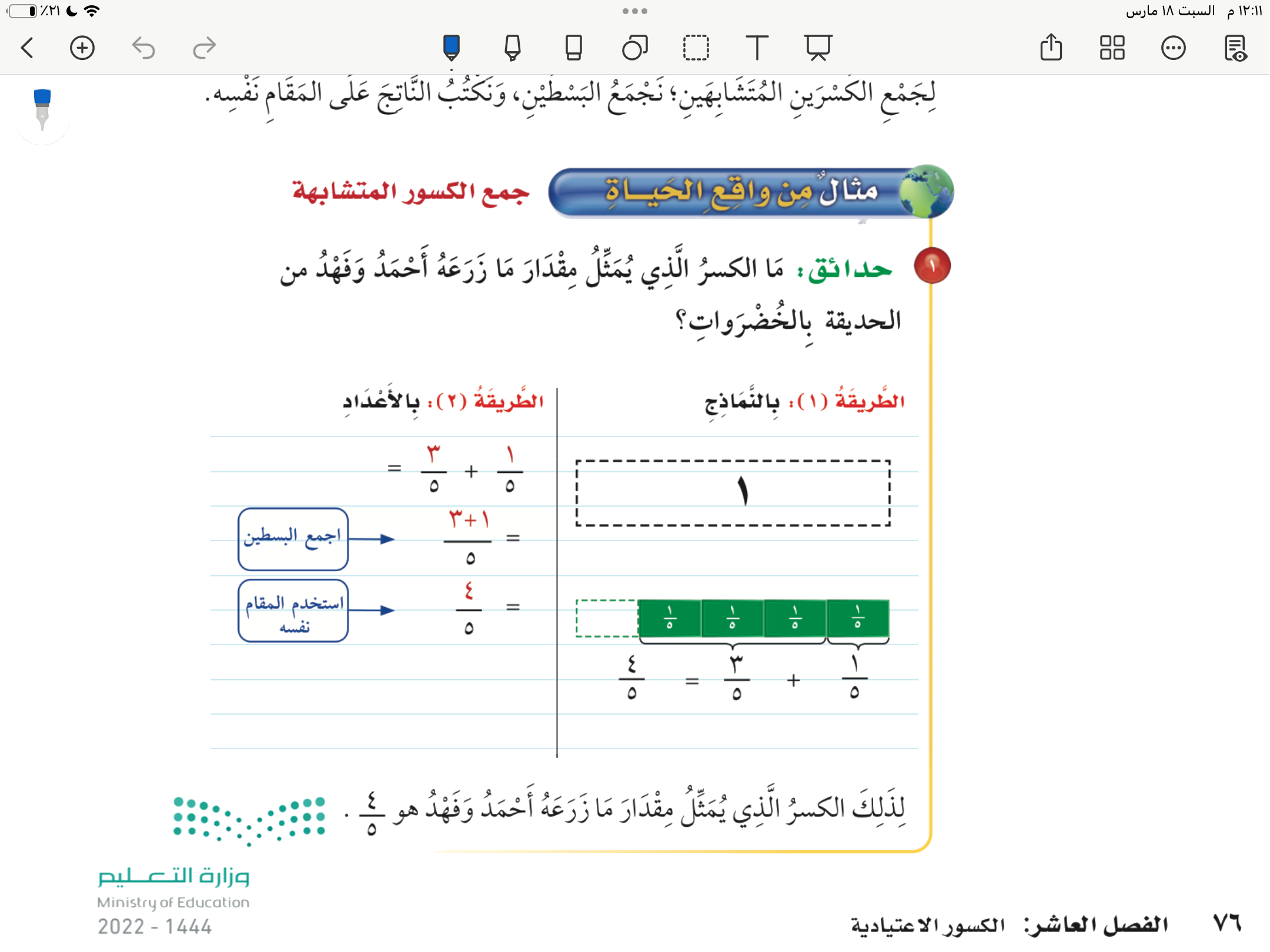 صفحة ٧٦
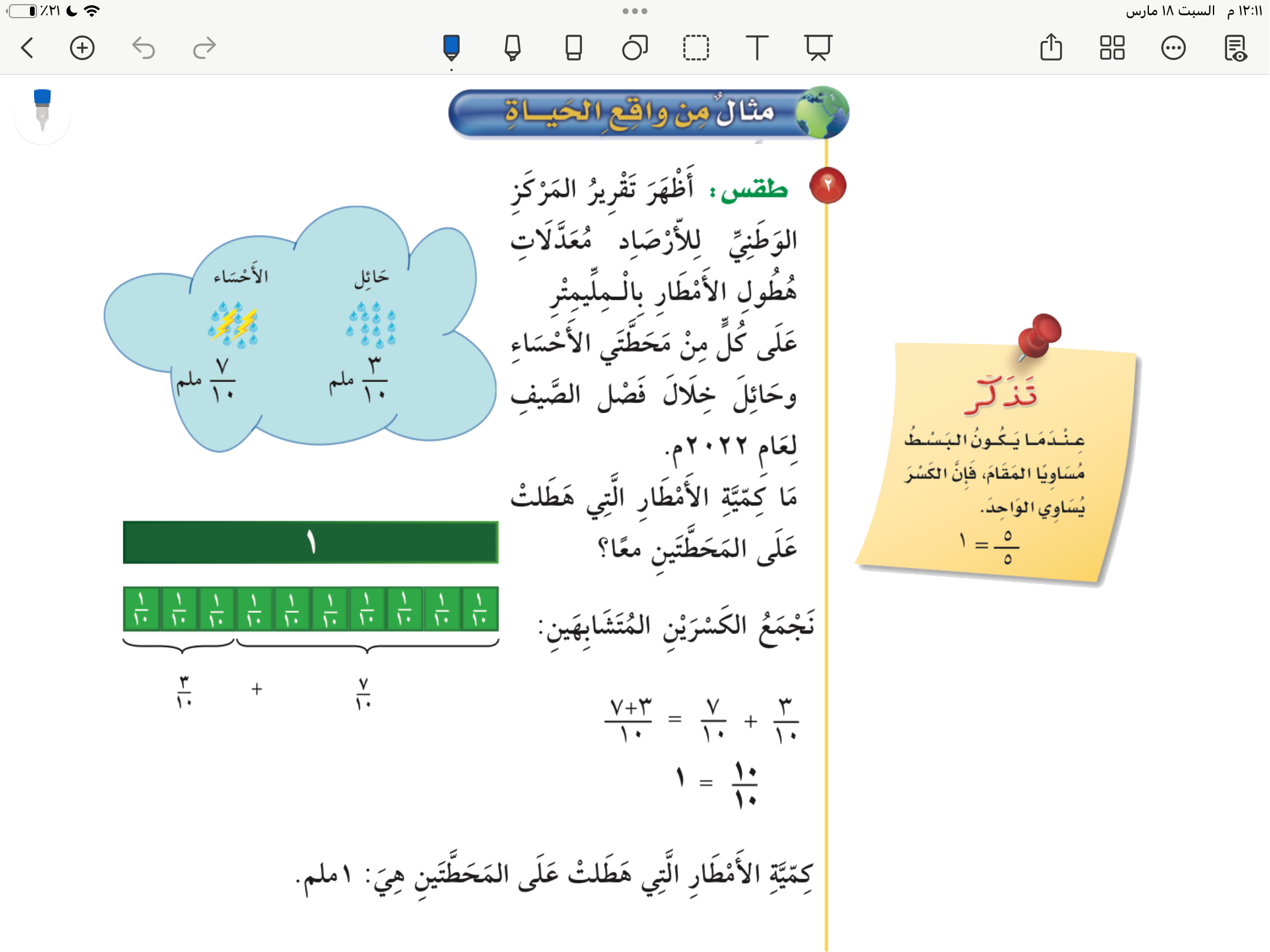 صفحة ٧٧
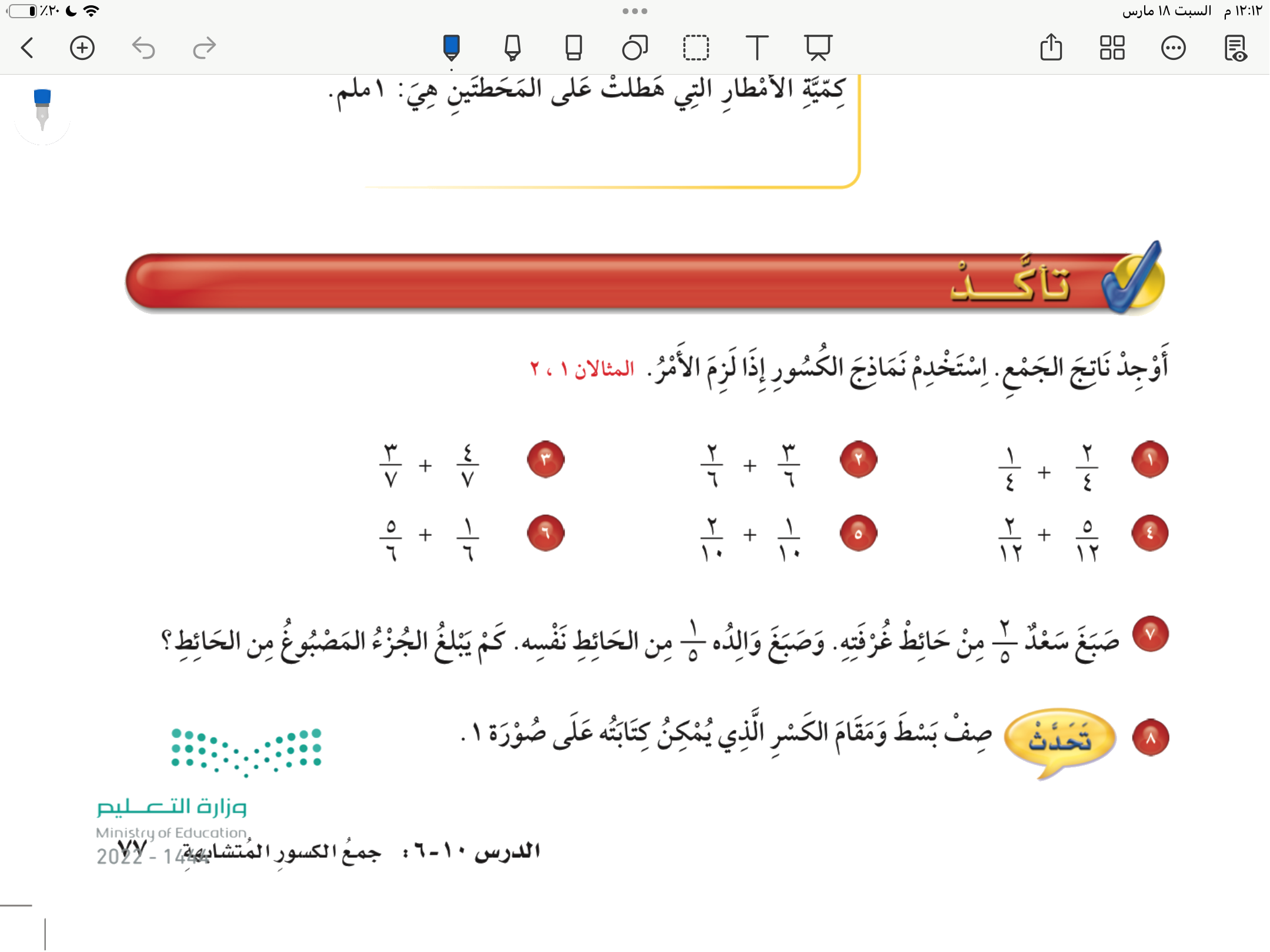 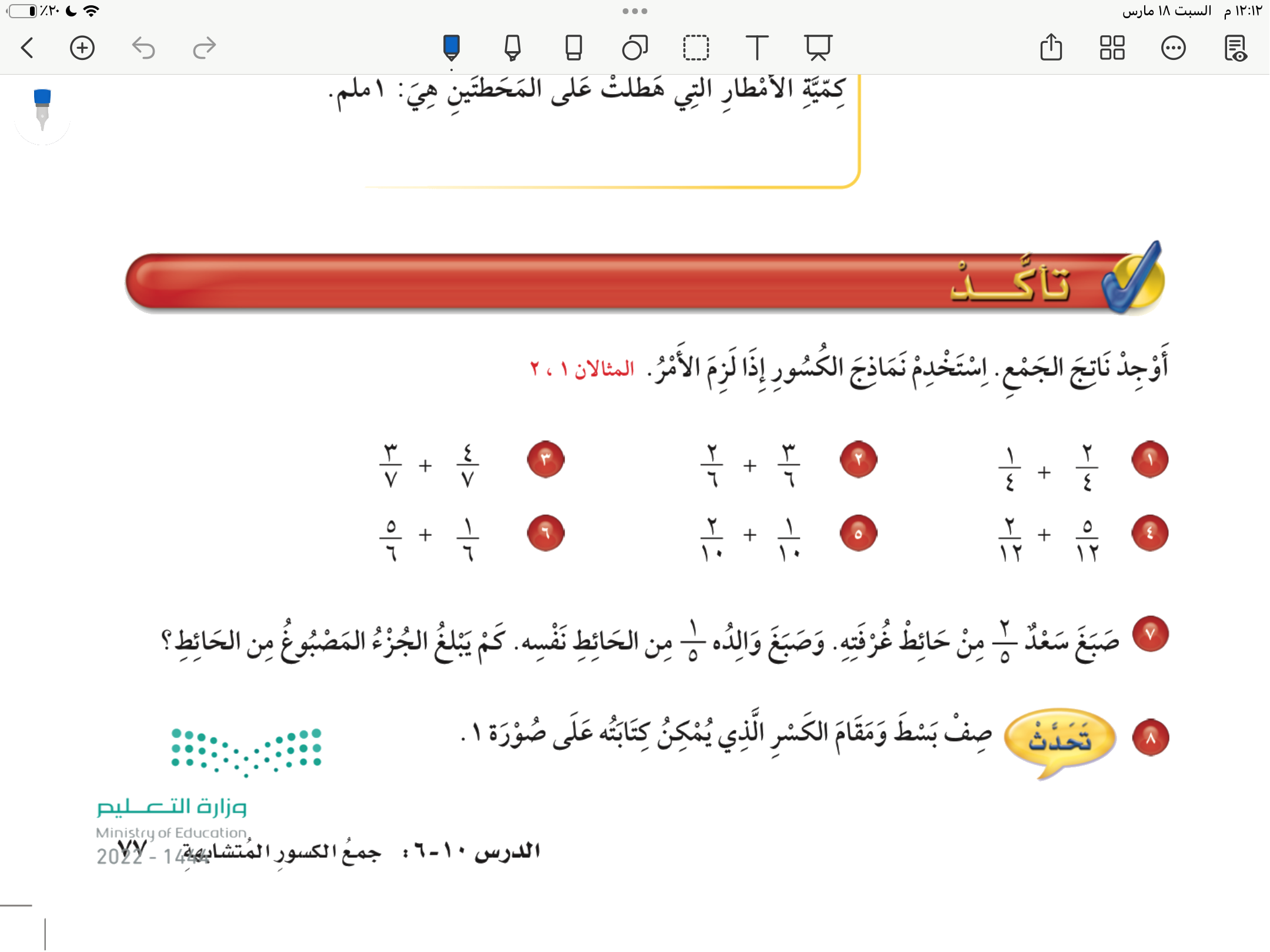 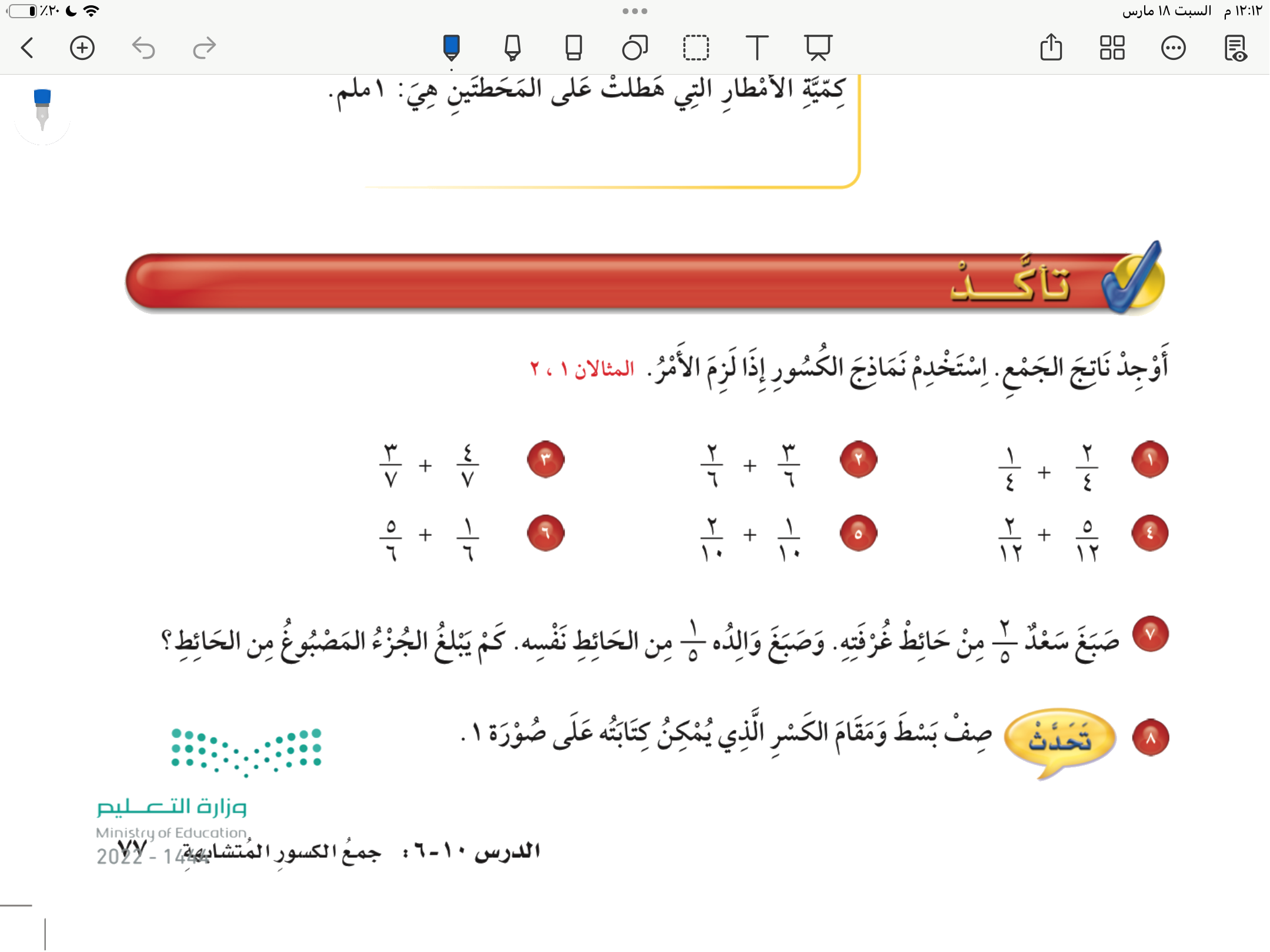 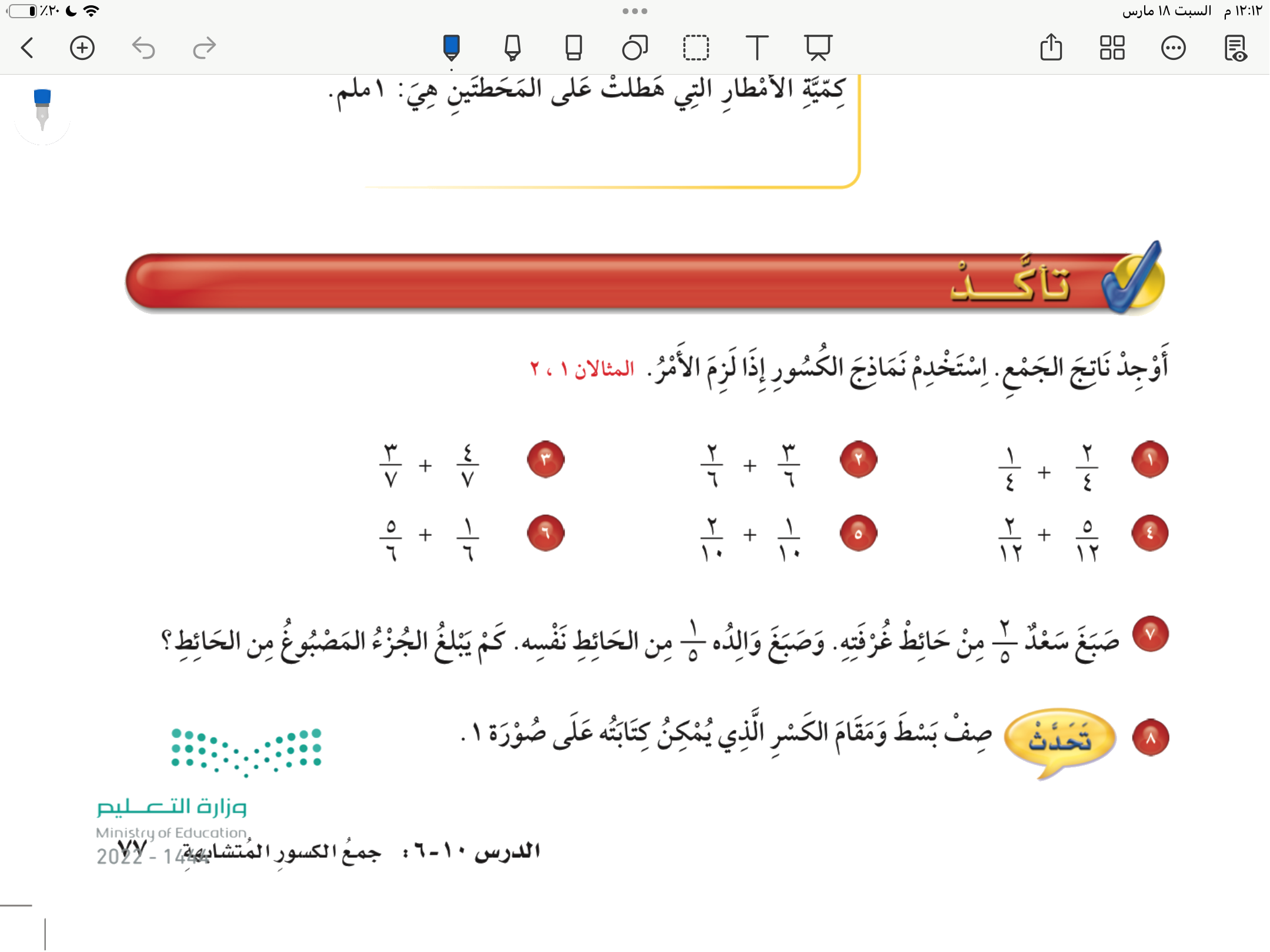 صفحة ٧٧
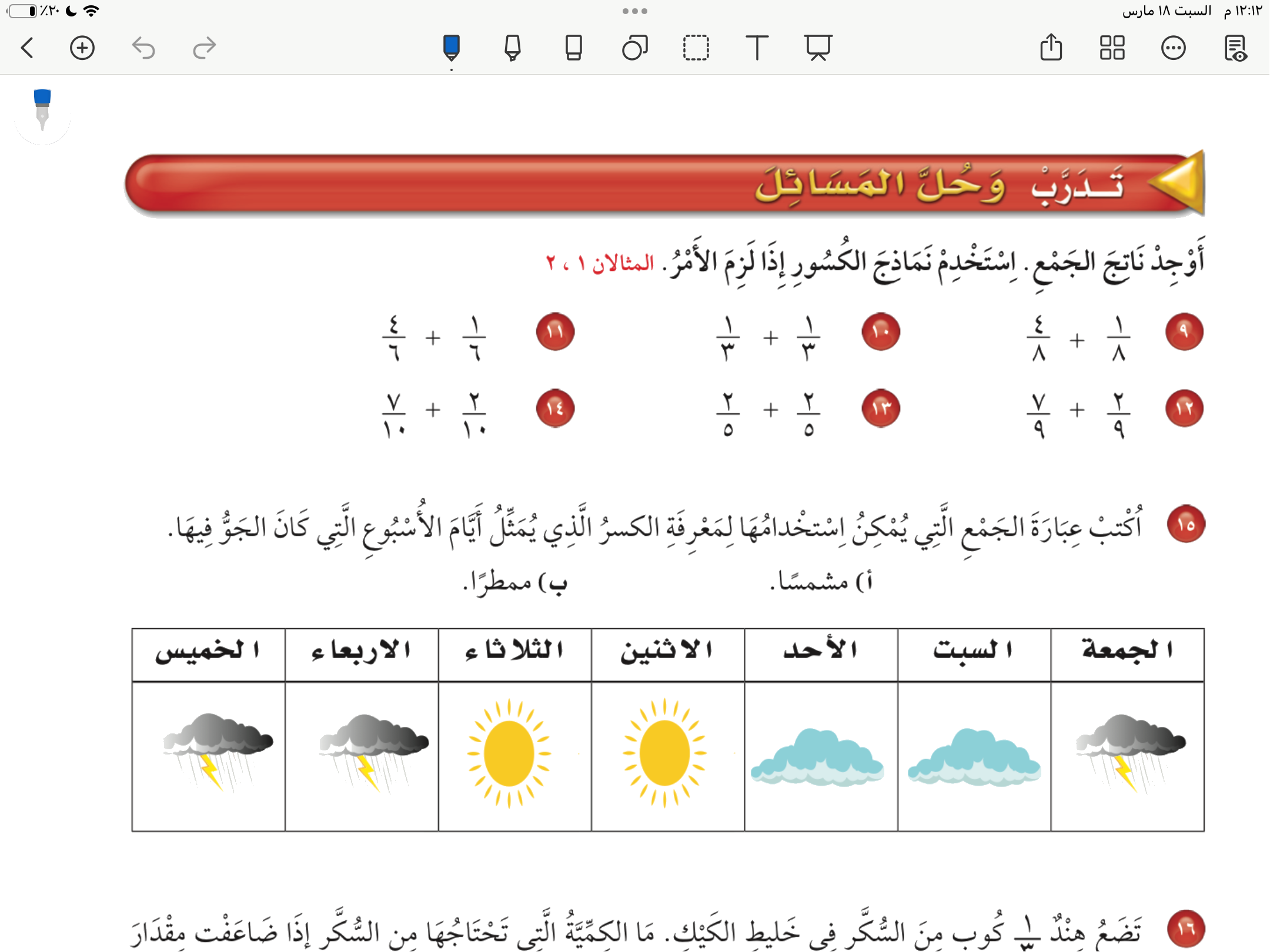 صفحة ٧٨
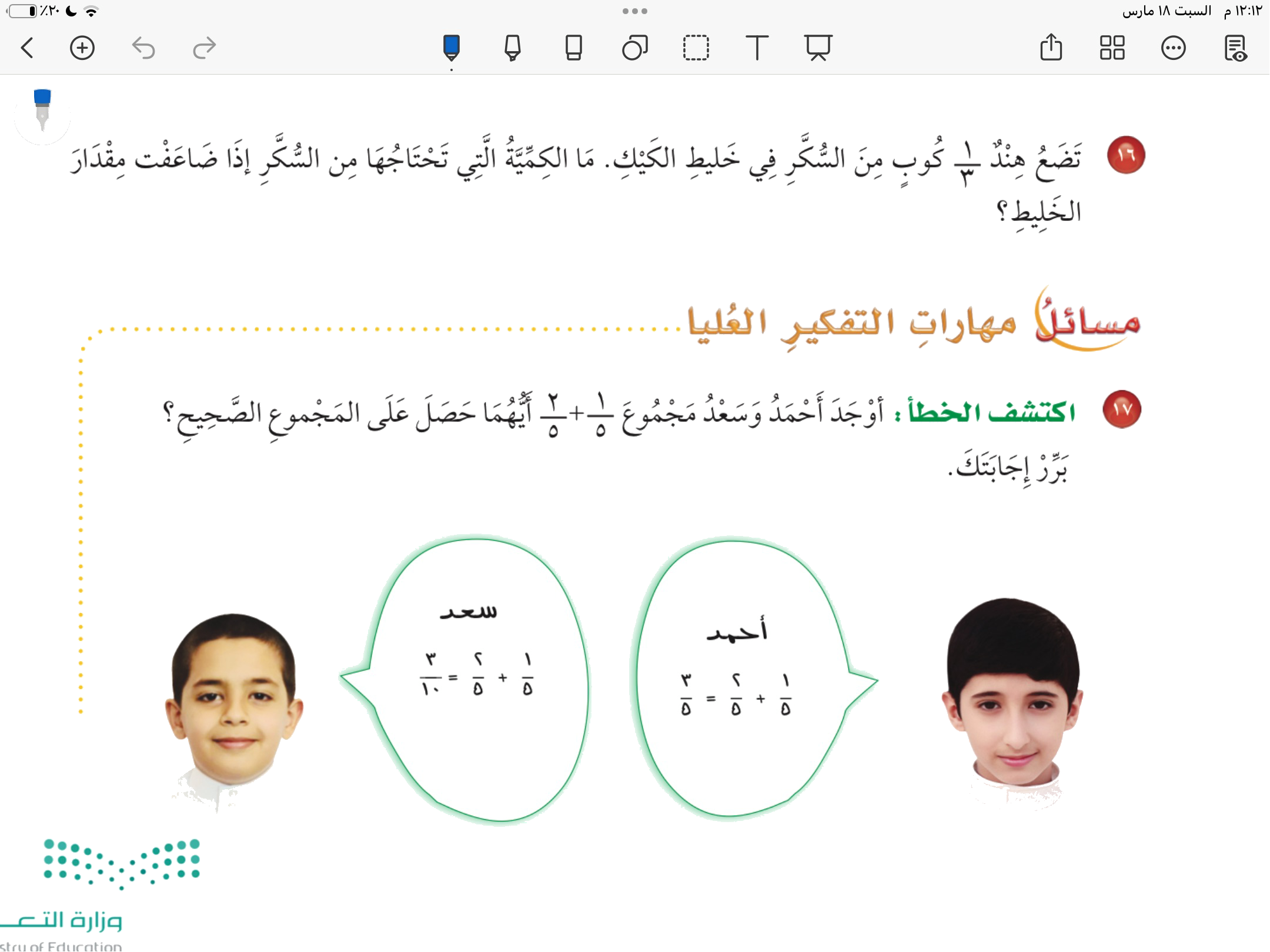 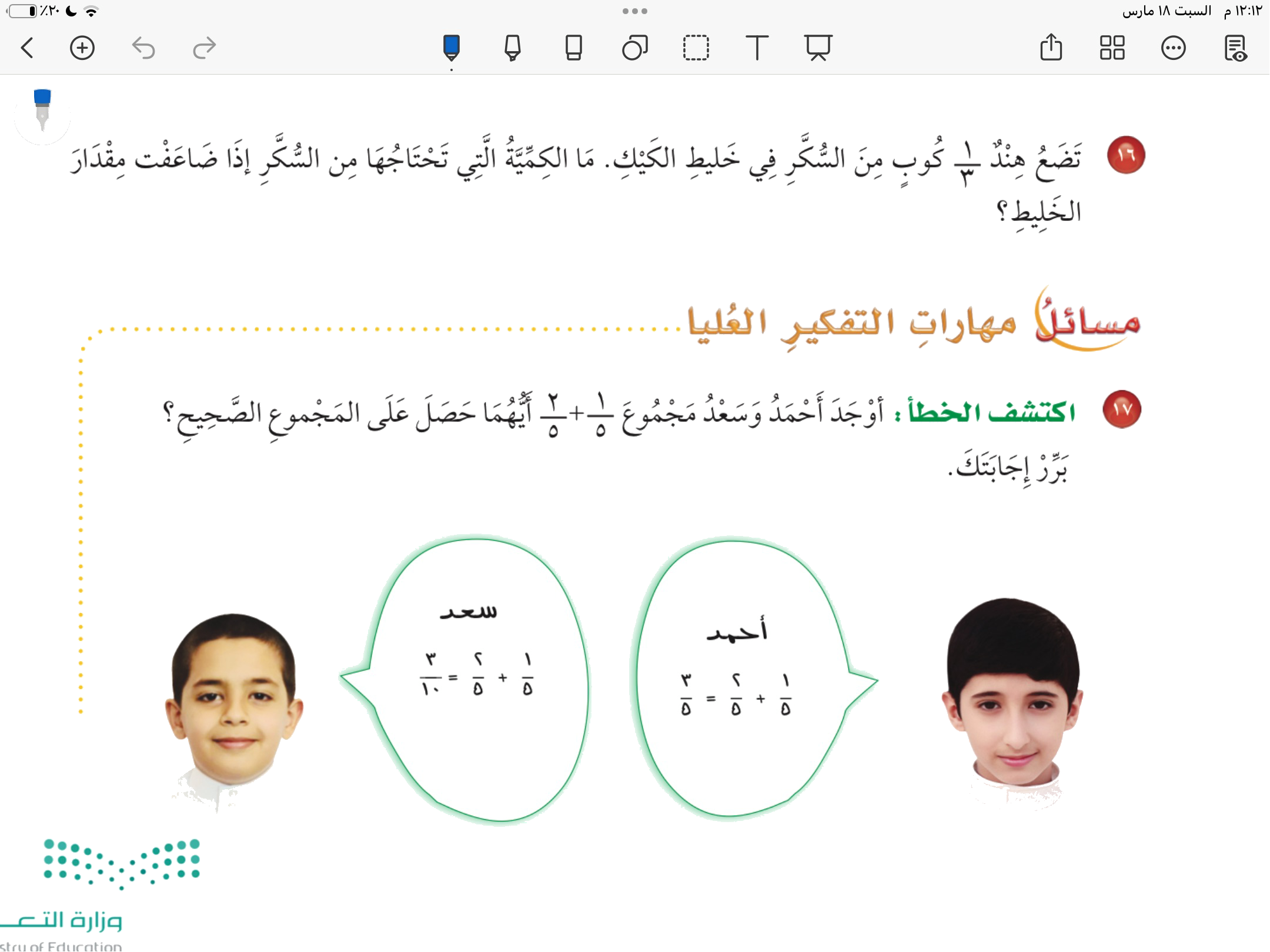 صفحة ٧٨